Муниципальное бюджетное общеобразовательное учреждение«Новониколаевская средняя общеобразовательная школа №9»
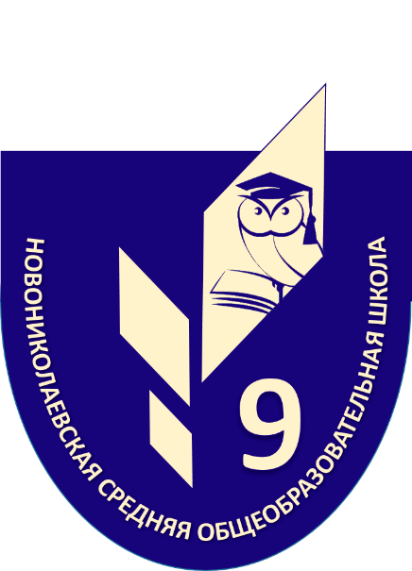 Проектно-исследовательская работа
«Моя малая родина в истории края»
Выполнила: Нагорных Виктория,
ученица 10 класса
Учитель: Милешко Т. А.,
учитель истории
с. Новониколаевка, 2022 г.
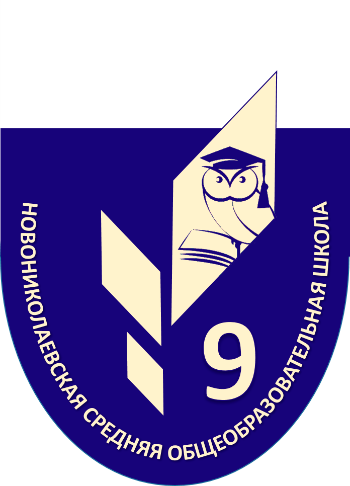 Проблема и актуальность
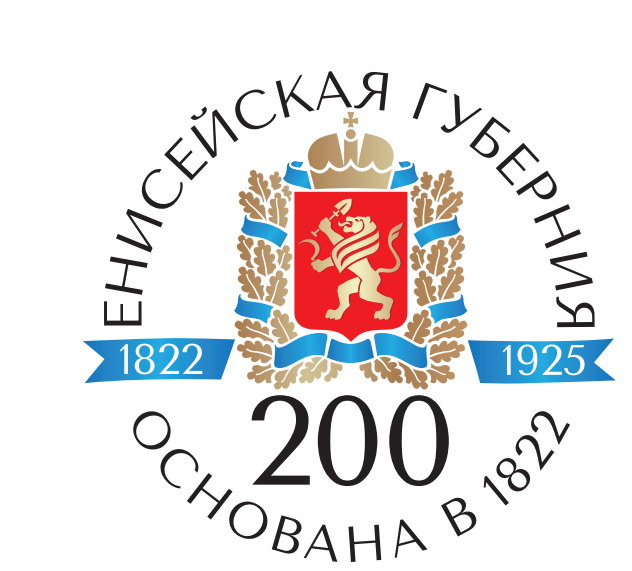 В 2022 году 25 мая Красноярский край отмечает важную дату – 200 лет со дня образования Енисейской губернии. В рамках этой исторической даты будут проводиться мероприятия. Одной из важных задач этих мероприятий является привлечение внимания и интереса к истории Енисейской губернии, а также сохранение исторической памяти. Одним из таких мероприятий в нашей школе является реализация исследовательского проекта «Моя малая родина в истории края».
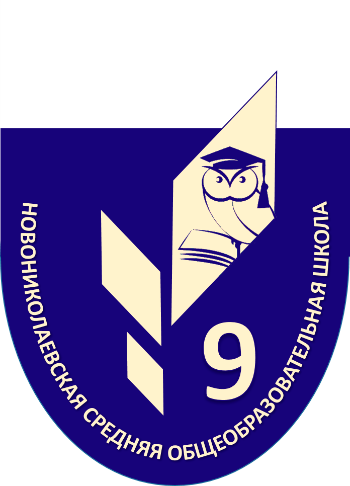 Цель и задачи проекта
Цель – сохранение историко-географической памяти Красноярского
края через интерактивные игры для школьников – квиз и спилс-карта.
Задачи:
1.Проанализировать литературу по теме проекта;
2 Провести социологический опрос среди учащихся 5-11 классов по теме «Моя
малая родина»;
3.Создать и провести квиз «200 лет Енисейской губернии» среди учащихся 7
классов;
4.Создать макет спилс-карты Иланского района;
5.Опубликовать материалы проекта, приложения проекта на сайте школы;
6.Подвести итоги проекта.
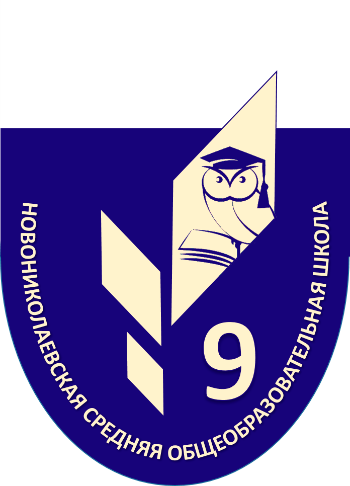 Гипотеза
Каждый гражданин хорошо знает историю своей малой родины.
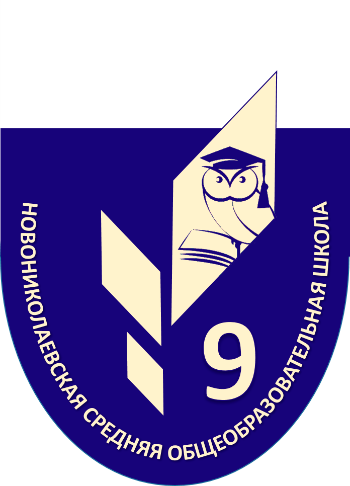 Мероприятия проекта
Исследовательский проект реализуется в три этапа: подготовительный, деятельностный и рефлексивный. Было проведено 7 основных мероприятий проекта.
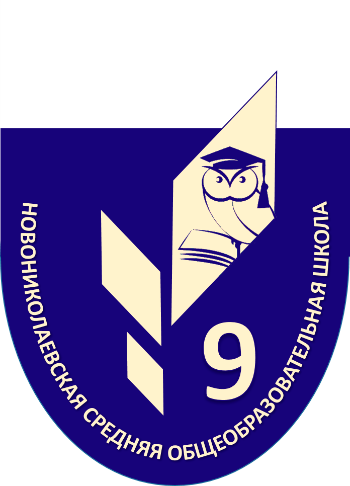 Социологический опрос
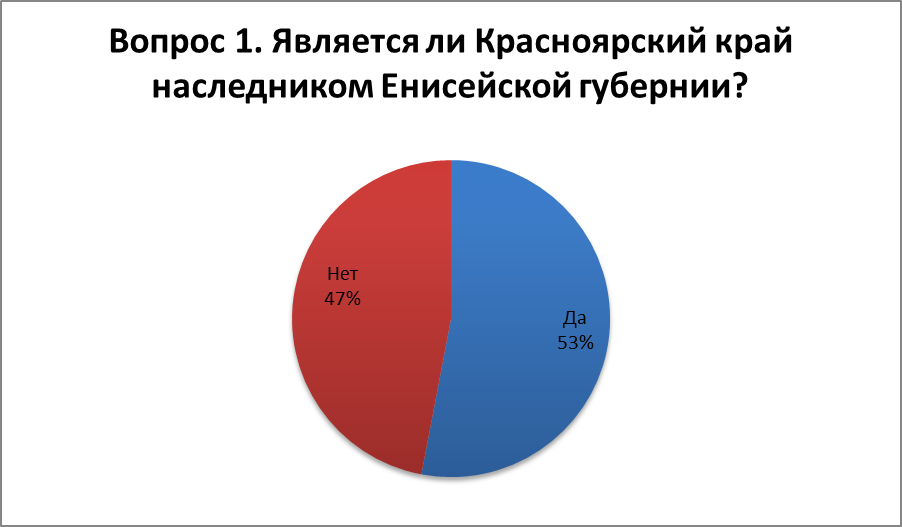 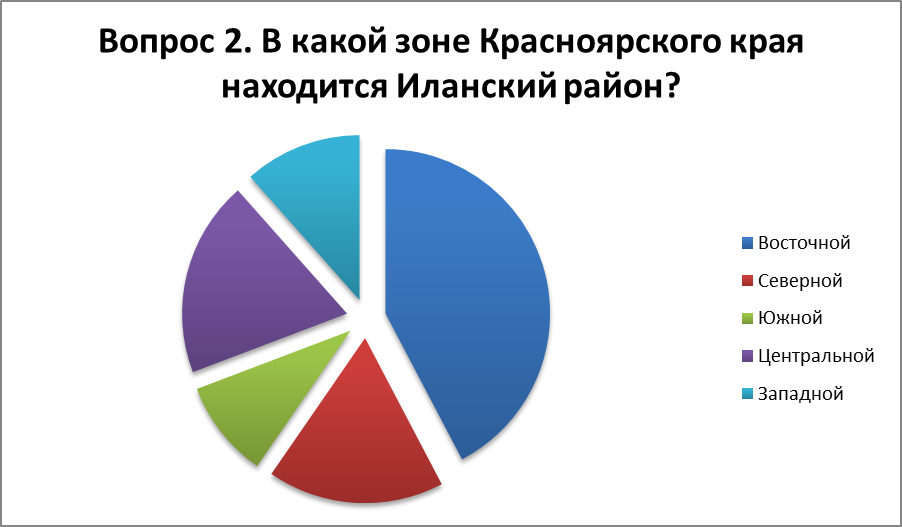 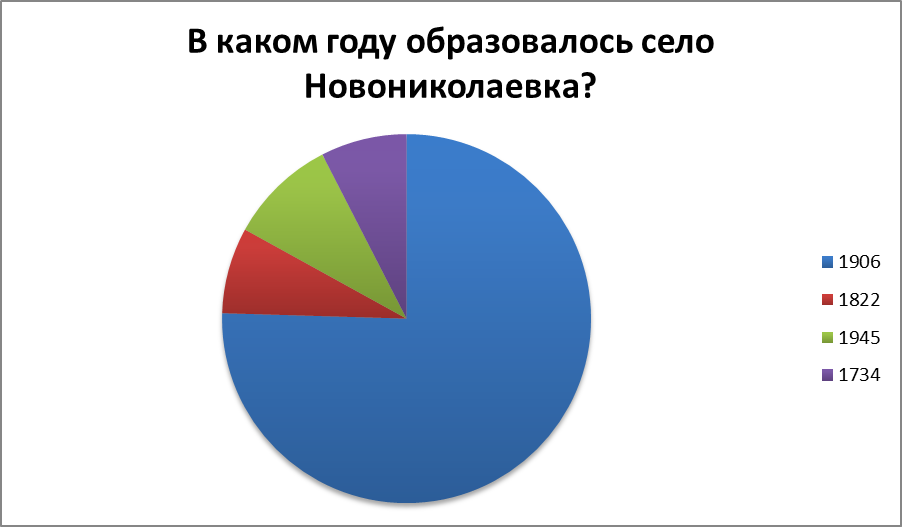 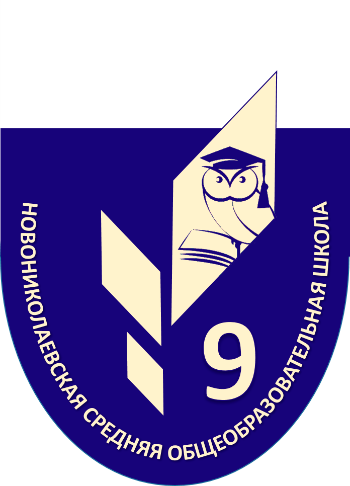 Квиз «200 лет Енисейской губернии»
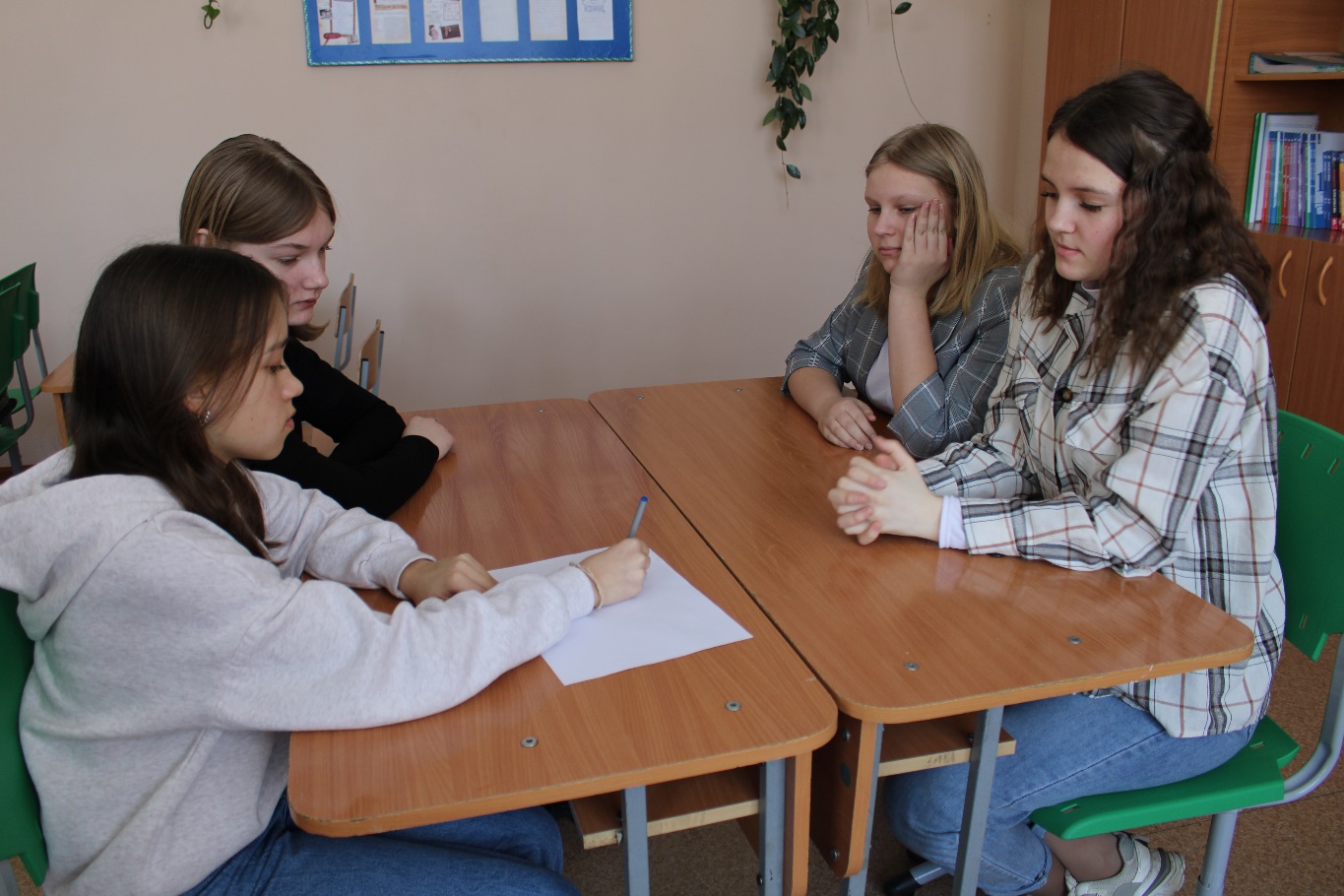 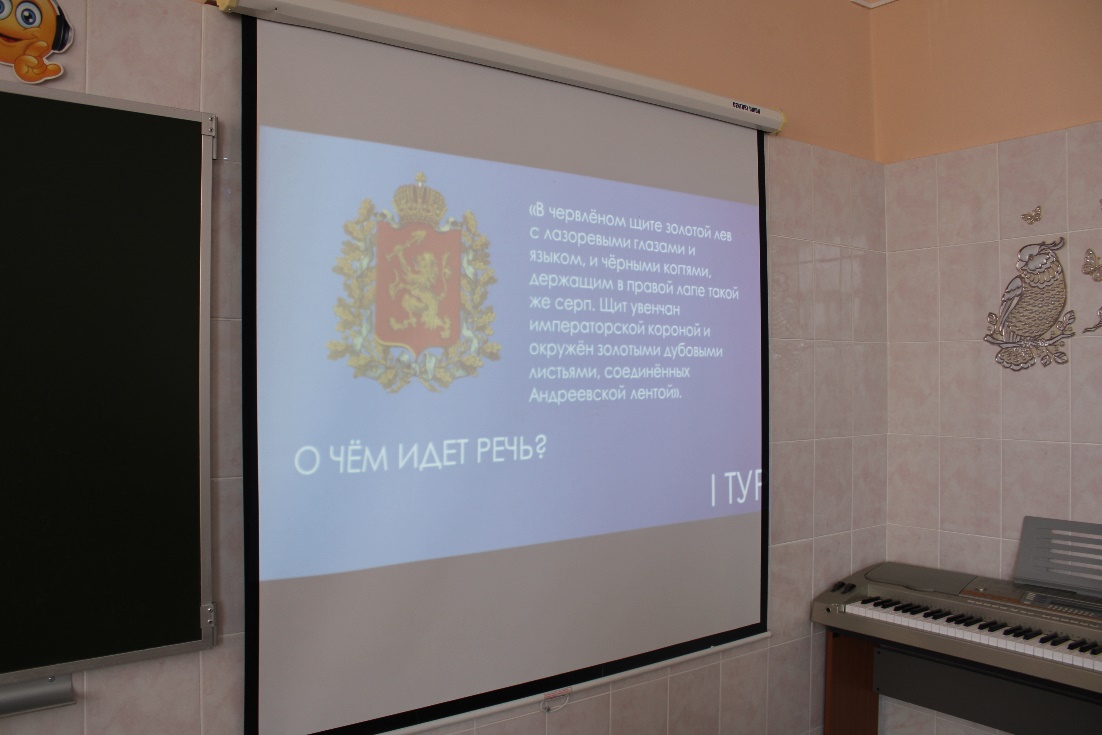 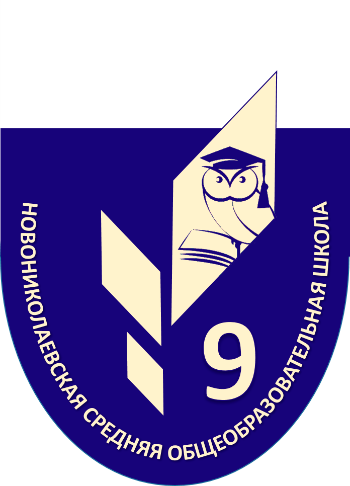 Спилс-карта Иланского района
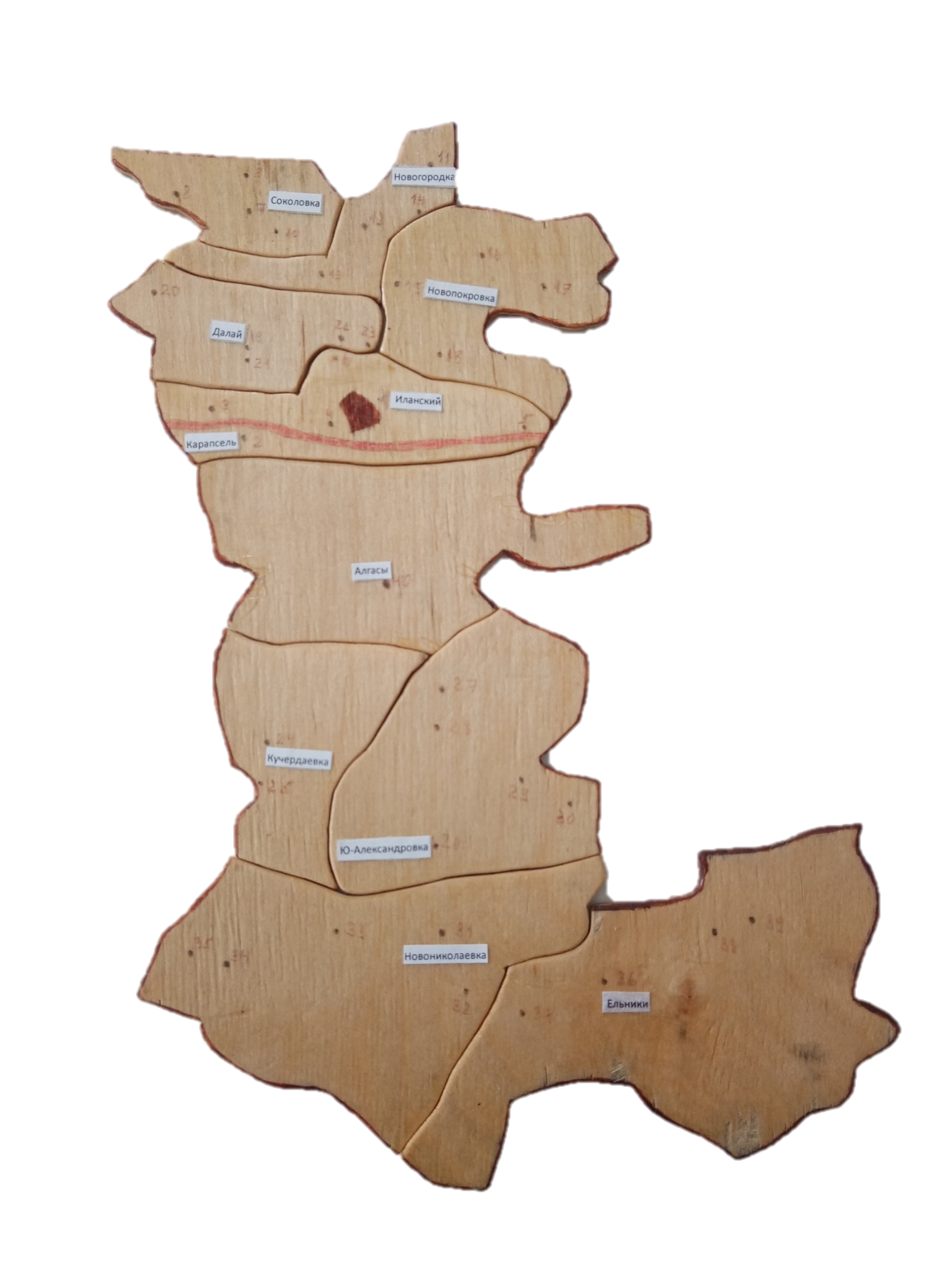 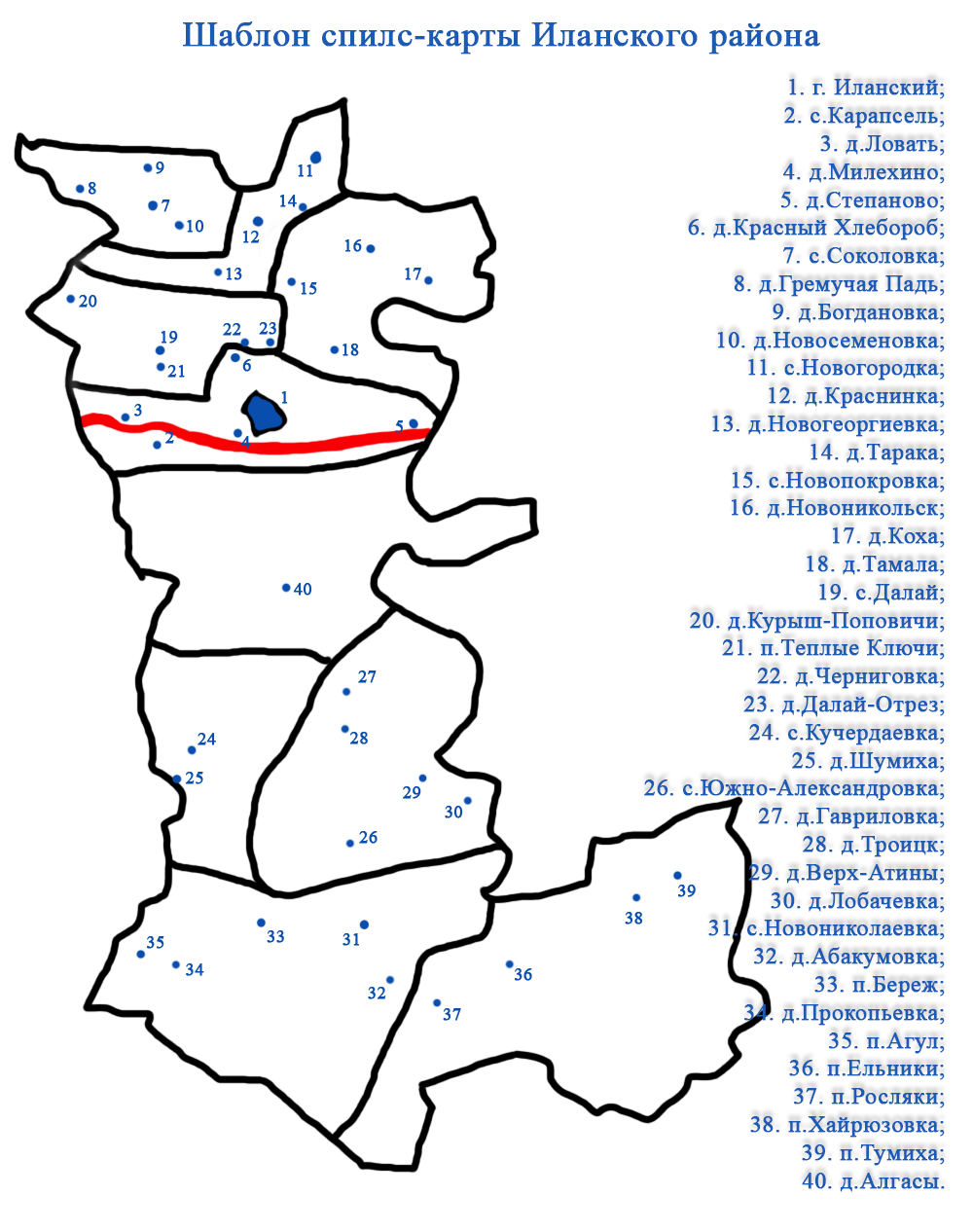 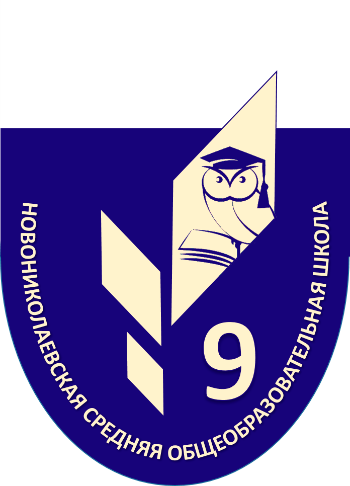 Юбилейная открытка
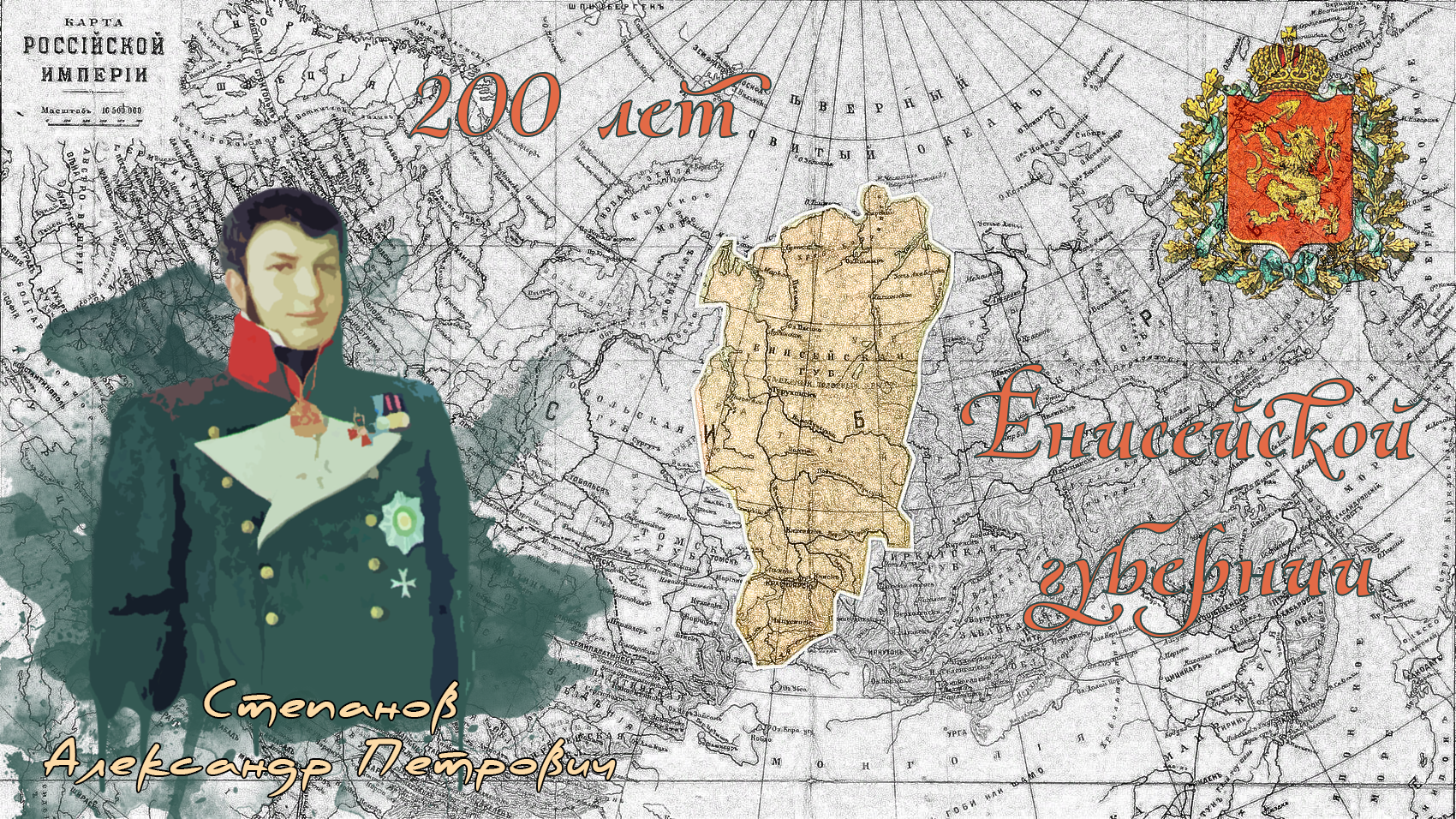 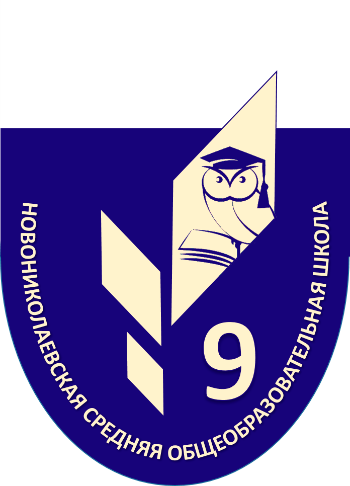 Итоги проекта
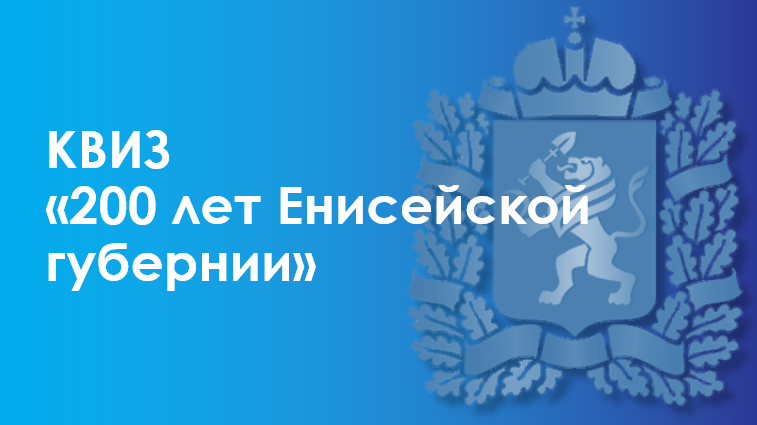 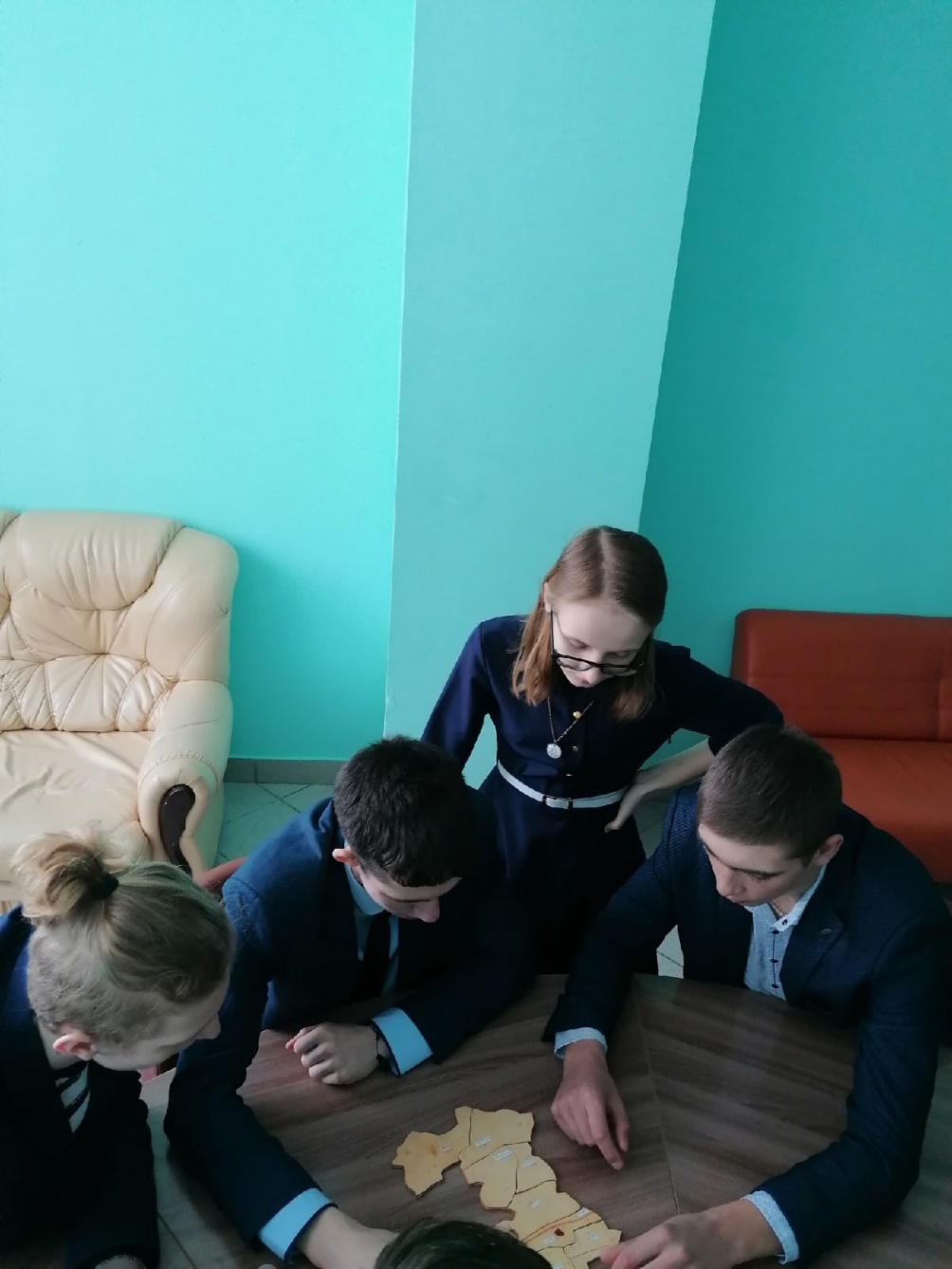 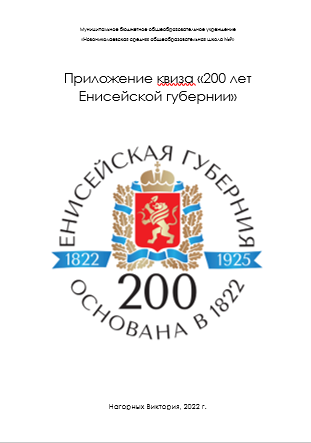 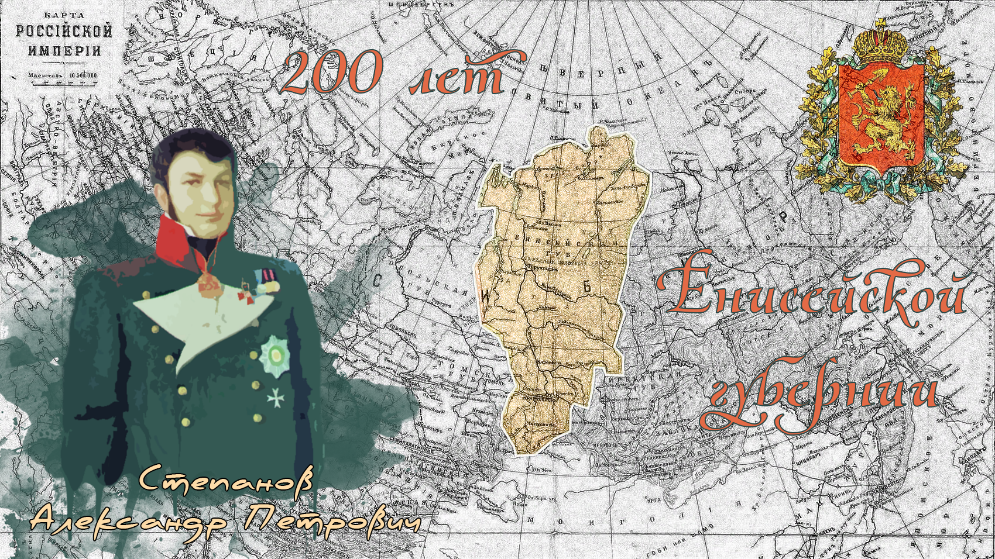